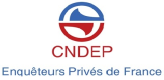 Décret n° 2015-654 du 10 juin 2015 relatif à la mise en œuvre de la réforme de la représentativité patronale
CNDEP-  Confédération  Nationale des détectives et enquêteur  professionnels -
Demande de participation
Renforcement de la représentativité de la CNDEP  dans la branche professionnelle des agents de Recherches
La CNDEP  membre de l’Union des Profession libérale , souhaite établir sa représentativité sur le fondement du titre V du livre Ier de la deuxième partie du code du travail.
La Loi n° 2014-288 du 5 mars 2014 relative à la formation professionnelle, à l'emploi et à la démocratie sociale a modifié les règles de la représentativité patronale. 
Pour être représentatives au niveau des branches professionnelles ou au niveau national et interprofessionnel, la CNDEP  doit rassembler le plus grand nombre  pour assurer son audience  et continuer à défendre les principes et valeurs auxquelles elle est attachée, notamment son dispositif de formation  initiale  et continue ainsi que la VAE  qu’elle a mis en œuvre dans l’organisme de formation IFAR( Institut de formation des Agents de Recherches) . 
Nous sommes convaincue que la réussite professionnelle repose sur les compétences; pour les faire évoluer, la CNDEP s’appuie depuis 20 ans sur des indicateurs qui permettent d’accompagner les praticiens dans le développement et la valorisation de ces compétences, notamment par la formation initiale et continue.
Pour pouvoir poursuivre ces démarches la CNDEP vous demande aujourd’hui de bien vouloir, lui apporter votre participation afin de lui permettre d’assoir sa représentativité dans la branche professionnelle.
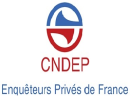 Décret n° 2015-654 du 10 juin 2015 relatif à la  la réforme de la représentativité patronale
Confédération Nationale des Détectives et Enquêteurs Professionnels
                                                                                                                                                                                                                                                         1
Nous avons besoin de vous pour garder notre représentativité
Décret n° 2015-654 du 10 juin 2015 relatif à la  réforme de la représentativité patronale
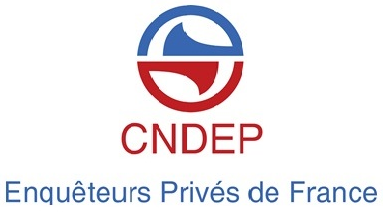 Quels moyens nous permettraient de contribuer à l’avancement  de la profession et notre propre développement ?... La CNDEP vous soumet trois idées fortes : 
 Renforcement des compétences stratégiques;      
 Développement des offres qui  intègrent nos compétences ;   
  Structuration d’un réseau professionnel.
«
Août 2015
Confédération Nationale des Détectives et Enquêteurs Professionnels
2
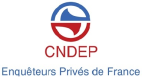 Les conséquences du Décret 2015-654 du 10 juin 2015
Le Décret n° 2015-654 du 10 juin 2015 relatif à la mise en œuvre de la réforme de la représentativité patronale touche directement la représentativité des acteurs de la formation professionnelle.
La CNDEP a crée  un organisme de  formation IFAR pour mettre en œuvre 5 actions de formation
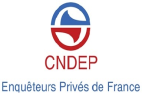 3
Confédération Nationale des Détectives et Enquêteurs Professionnels
la cotisation de 55 € donne droit:
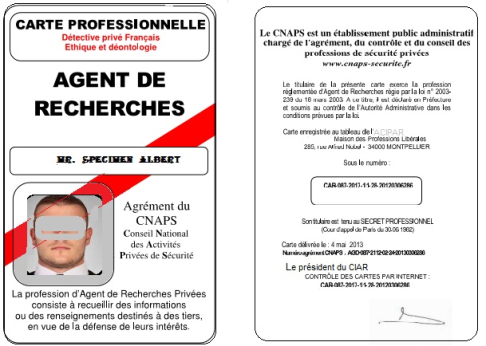 Matériel   professionnel
Informations stratégiques
Experts juridiques
Intervenir efficacement  dans la vie professionnelle
ACIPAR
Association de la Carte d’Identité professionnelle
Des banques de données accès groupes gratuits
Une centrale d’achat
Des conseils juridiques
Un réseau professionnel
La carte professionnelle
Formations continues
L’assurance RCP 
de 53 € à la carte
Des séminaires de formation
Publicité groupe
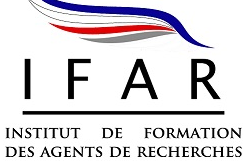 I


                                                                                       inscription.cndep@cndep.org
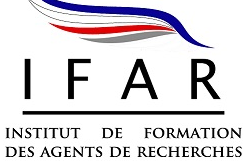 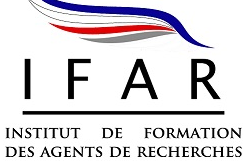 PAGES JAUNES
4
Confédération Nationale des Détectives et Enquêteurs Professionnels